Majlis AnsarullahMonthly Meeting
April 2016
This slide deck contains images licensed for the purpose of this presentation only.  
No one is permitted to use the images for any other use, without prior permission.
1
AGENDA
Recitation of the Holy Quran (7:27)		
Pledge
Reminders: Recitation of HQ and Congregational Prayers 
Monthly topic: Cleaning Our Inner-selves
Health topic: Obesity
National Reminders/announcements
Local Reminders/announcements			
Dua
2
Why read the Holy Quran regularly?
ELEVATED POSITION OF THE HOLY QURAN
The foremost thing God has provided us for our guidance is Holy Quran which sets forth the unity of God , His grandeur and greatness, and decides all points in dispute between the Jews and Christians. Further, the Quran forbids that you worship anything other than God—neither man or beast, the sun nor the moon, nor any other heavenly body , nor material means, nor your own selves. Therefore, beware! Do not take a single step in contravention of anything contained in Holy Book. 
Our Teaching, Page 25
3
Watching Our Congregational Salat!
Great Rewards & Benefits of Congregational Prayers
According to Ubayy bin Ka'ab,(ra), the Holy Prophet, (saw), said: "If the people come to know of the great rewards and benefits of the congregational prayer, they would never stay back but would rush to the masjid for it. The first row merits the highest reward. Two persons praying together merit greater reward than the same praying individually, the rule being that the bigger the congregation the higher its worth in the Sight of Allah .
(Sunan Abu Dawud)
4
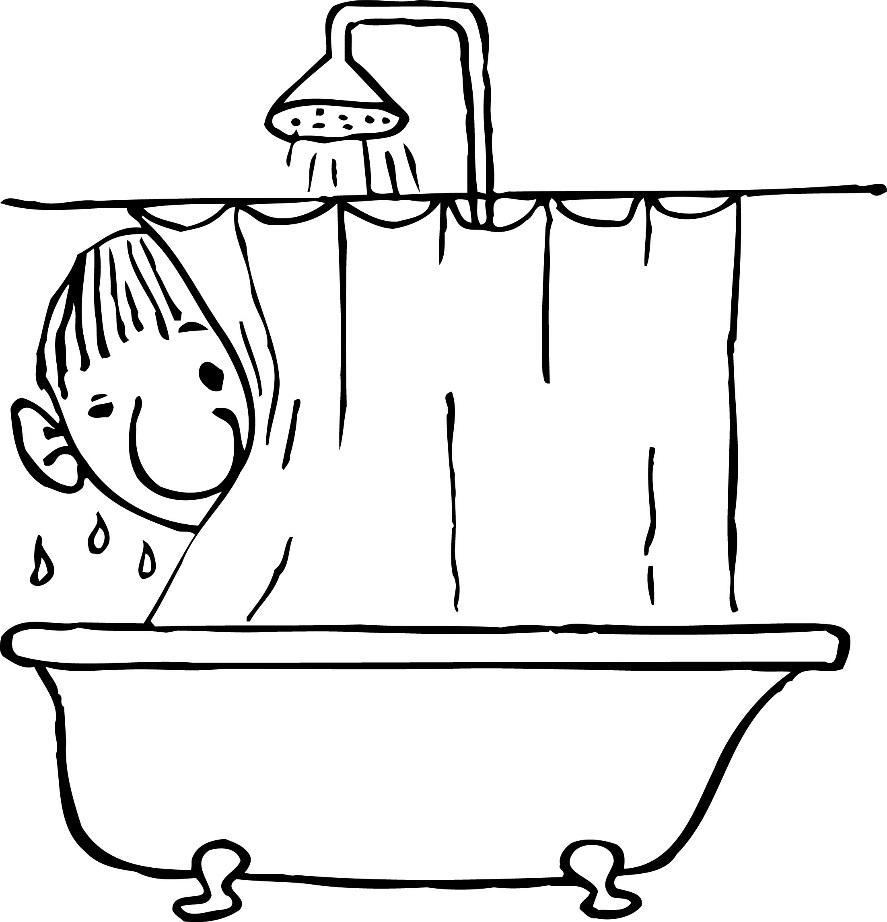 Cleaning Our Inner-selves
5
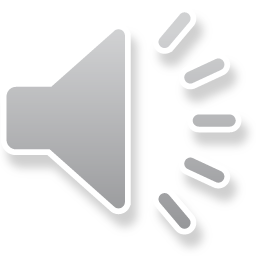 Click           to listen the recitation
[7:27] O children of Adam! We have indeed sent down to you raiment to cover your shame, and to be an elegant dress; but the raiment of righteousness — that is the best. That is one of the Signs of Allah, that they may remember.
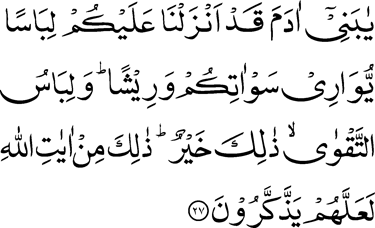 6
Raiment of Righteousness!
Describe what this raiment looks like to you.
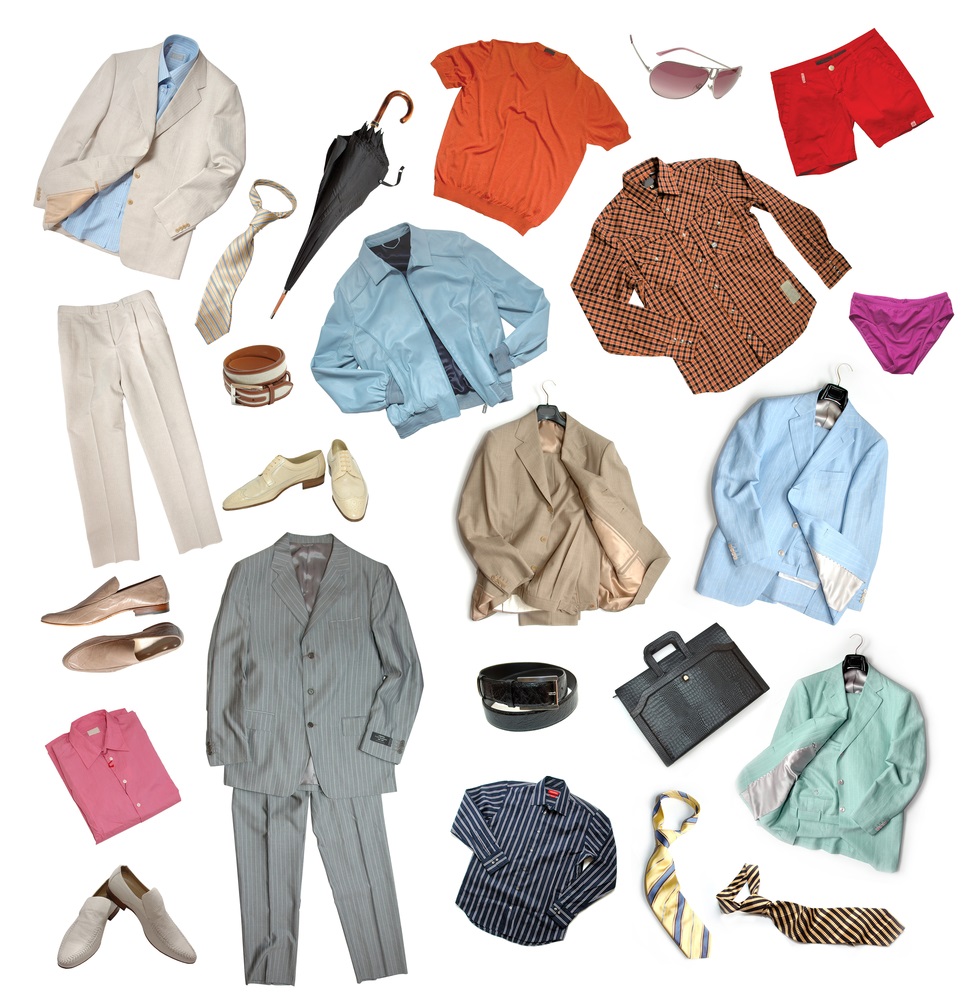 Share your thoughts
7
Ordinary dress covers our physical nakedness, while the apparel of piety covers our spiritual and moral nakedness, and it was with this very apparel of piety that Adam covered his ‘nakedness’ in the garden. He prayed to God Who heard his supplication and turned to him with mercy and forgiveness (7:24). The verse beautifully reminds us that when we consider it to be so necessary to have good clothing to cover our physical nakedness and use elegant dress to look graceful, we should all the more be anxious to cover our moral and spiritual nakedness which can only be done by prayer and asking God’s forgiveness and mercy as Adam did.
Five Volume Commentary, page 779-780
8
[Speaker Notes: Tahir Bhai --- this slide is hidden and not updated.  If you can find suitable content, please fill in.  Otherwise, I will keep it hidden….
Rizwan Bhai --- not sure what is wrong with this?  I think this is ok but the presentation is getting long so we can hide this.]
After the monthly Ansar meeting, you joined the usual crowd for lunch at a corner table, where you all do the “recap” of the meeting.  One brother remarked how the recitation of the Holy Quran was not as melodious as yours.  Another brother was annoyed that the meeting didn’t start on time AGAIN.  And yet another brother complained why daal was served instead of a meat dish (AGAIN).
Discussion I
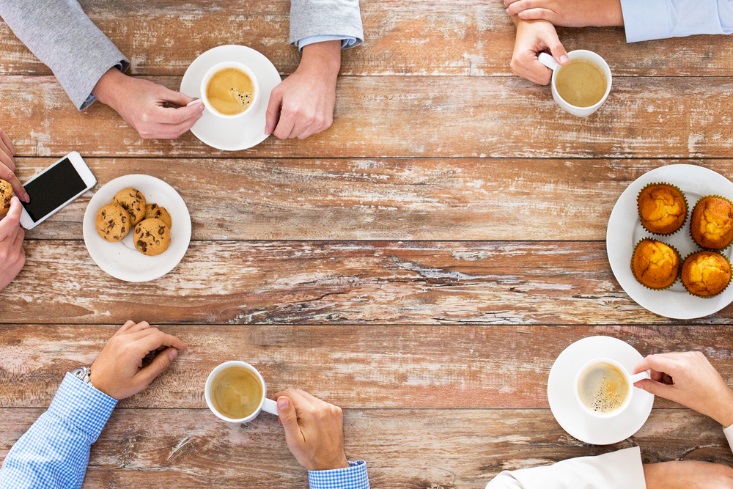 9
Option 1: Get up and move to another table.
Option 2: These are constructive observations. Provide this feedback to Zaim Sahib.
Option 3: Tell the brothers this conversation has hints of back-biting.
Option 4: Any other response
10
Guidance from the Promised Messiah (as)
Promised Messiah (as) on Knowledge as a Reflection of Purity
“Mere words and knowledge will bring you nothing if you are not mindful of your deeds. Whether someone is able to counter an opponent in a debate or can prove the death of Jesus Christ (as), or can deliver a solid speech on a knowledgeable subject, such knowledge is hollow if it does not bring any practical benefit to man.”
Concluding address delivered by Hazrat Mirza Masroor Ahmad, Khalifatul Masih V, Head of the worldwide Ahmadiyya Muslim Community on June 22, 2008 at the Annual Convention USA
11
Discussion II
It always seems that the other brothers in the Jama’at are more successful than me.  They drive nice new cars, own large homes, and donate a lot towards Jama’at.  You will find me in the masjid all the time, especially engaged in prayers and Waqar-e-Amal.  Yet, I just have trouble making ends meet. It frustrates me that my other brothers have been blessed so much while I struggle so much.
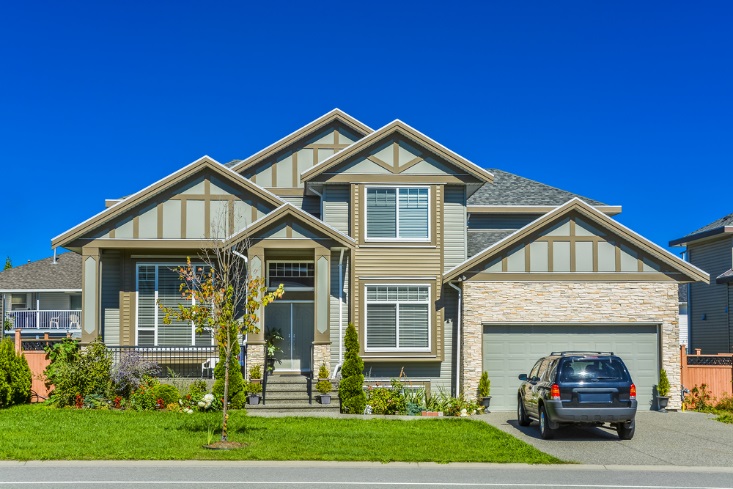 12
Option 1: I must be doing something wrong.  Pray for self-reformation.
Option 2: Pray fervently that Allah ta’ala may increase my wealth.
Option 3: Put my trust in Allah and accept my life for the way it is.
Option 4:  Any other response?
13
Guidance from the Holy Prophet (saw)
Good Deeds and Bad Desires
Hadhrat Haddad bin Aus r.a. narrated that Prophet Muhammad (saws) said, "A wise man is the one who calls himself to account (and refrains from doing evil deeds) and does noble deeds to benefit him after death; and the foolish person is the one who subdues himself to his temptations and desires and seeks from Allah the fulfillment of his vain desires". 
At-Tirmidhi, Hadith Book 1, Hadith 66
14
Discussion III
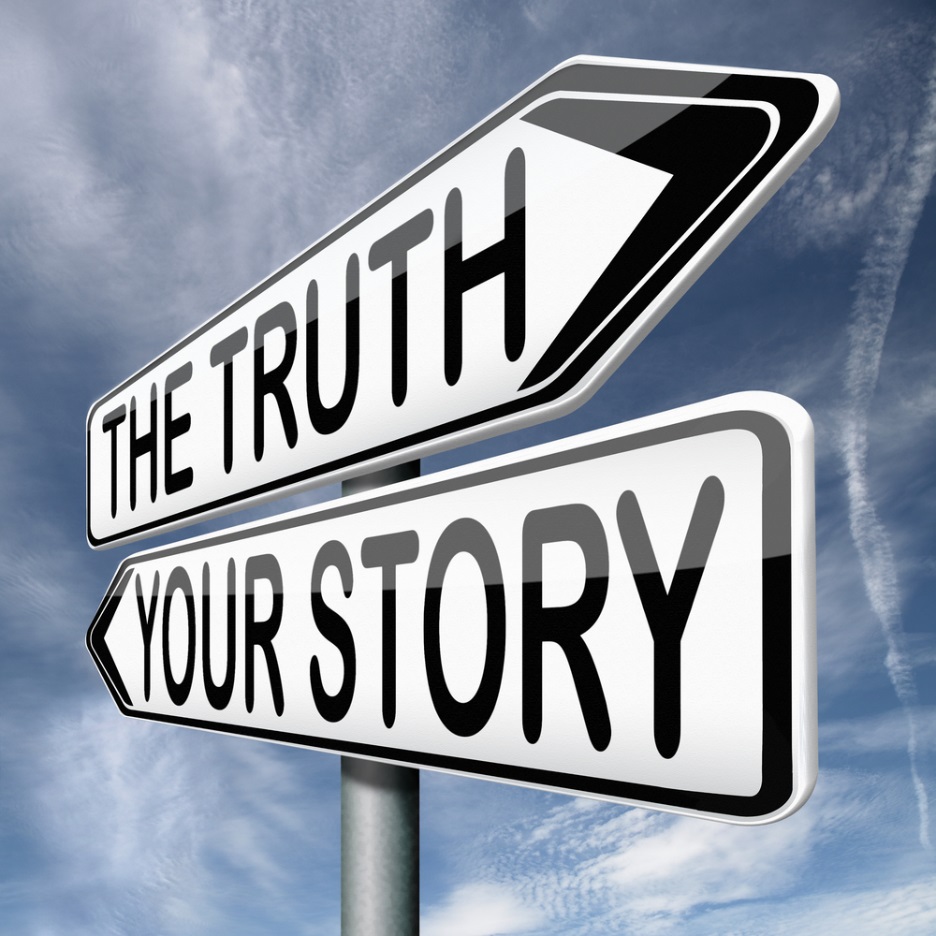 As you reflect on your biggest spiritual weaknesses, telling lies is one sin that plagues you.  There is both the outright lying you know you’ve done, as well as not practicing Qawl-e-Sadeedun.  How would you first approach your reformation?
15
Option 1: Recite the prayers of istighfar continuously throughout the day.
Option 2: Confess your lies to those affected.
Option 3: Make a firm resolve to not lie again.
Option 4:  Any other response?
16
Guidance from the Hazur (aba)
The Path to Forgiveness
“Forgiveness is not only the uttering of these two simple words, but is the firm determination and resolve to make pure and virtuous changes in the heart; seeking the help of Allah; asking for His forgiveness for past transgressions and sins; pledging to spend one’s life henceforth free from sin; and, seeking the ability to do so from Allah.”
Concluding address delivered by Hazrat Mirza Masroor Ahmad, Khalifatul Masih V, Head of the worldwide Ahmadiyya Muslim community, on 19th April 2008 at the Ghana Jalsa
17
A Short Video from Friday Sermon, December 6, 2013
18
[Speaker Notes: Tahir Bhai – please cut this down to 3 min max.
an  Bhai – I would suggest 8:25 mark through 12:50.  It cannot be reduced to 3 mins.]
Translation of the Video
To reform our everyday practices is a huge responsibility that we need to discharge. Hazrat Massih Maud (as) says, "Remember that mere words and lexicon won’t benefit you until actions take place. Only talking has no value in the sight of Allah”. Then he says, “Weigh your faiths, [for emphasis, he repeats], weigh your faiths. Practice is the ornament of faith. If the practical aspect of a person is not right then there is no faith. A believer is a beautiful person. Just like if a beautiful person wears simple ornament, it will make him even more beautiful. In the same way the actions of a faithful person will make him very beautiful. However, if his actions are bad, then he has no value. When a person develops true faith, he experiences a special delight in his actions, and his vision widens. He offers his prayers like the prayers really need to be offered. He develops aversion towards sins. He starts to hate the immoral gathering and has a special zeal and fervor to show the Supremacy and Grace of God and His prophet.”
19
[Speaker Notes: Tahir Bhai – please cut this down to 3 min max.
an  Bhai – I would suggest 8:25 mark through 12:50.  It cannot be reduced to 3 mins.]
اپنے جائزے لیں -
Self analyze yourself, KMV
In the past two weeks, add up the times you…

Said something that might be considered “backbiting”
Were jealous of somebody else
Committed a sin without truly repenting for it afterwards
Keep the number to yourself.
That number is for your own self-reflection
20
[Speaker Notes: from Hazur (ABA).  Do you?  Who got these?  We can ask them to confirm?]
اپنے اندر پاک تبدیلیاں پیدا کریں -
Bring about pious changes in yourself
How to Improve?
>3
Combined Score
0
How can you help your brothers out, keeping your humility in check?
For the next 24 hours, reflect on your every action and conversations with others
Do you think you take your actions too lightly?
Think about the impact on your soul, your loved ones, and your honor
21
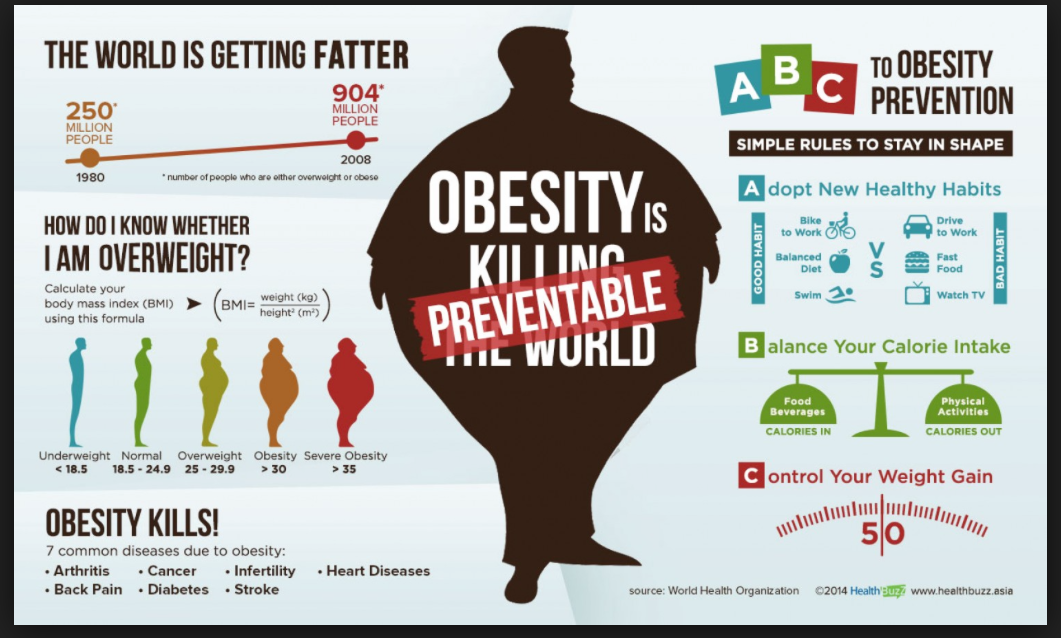 Health topic: Obesity
22
What Are Overweight and Obesity?
The terms "overweight" and "obesity" refer to body weight that’s greater than what is considered healthy for a certain height
The most useful measure of overweight and obesity is body mass index (BMI). BMI is calculated from height and weight
Obesity results from a chronic pattern of energy imbalance
Obesity is related to one’s genetic makeup and his environment
Family Health History and Cultural factors are important
Certain diseases and drugs can also result in weight gain
23
Health Consequences of Obesity
Increased risk of death
High blood pressure
Cholesterol Problem
Diabetes Mellitus - Type 2
Coronary heart disease
Stroke
Gallbladder disease
Osteoarthritis - Painful Joint Condition - The common arthritis
Sleep apnea and breathing problems
Some cancers (endometrial, breast, colon, kidney, gallbladder, and liver)
Mental illness such as clinical depression, anxiety, and other mental disorders.
Body pain and difficulty with physical functioning, poor life quality
24
How to Prevent and Treat Obesity?
Assess your body Weight
Change your lifestyle
Strive for a Calorie Balance
Eat a Balanced diet
Exercise Regularly - At least 150 minutes of moderate Physical Activity every week
Limit screen and cell phone time
Form a Walking Club, Walking Club or Join a Gym
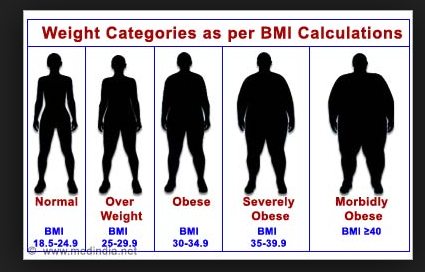 25
National Reminders
Four Priorities for 2016
At least 50% of Tajnid to attend monthly meetings where we discuss our Khalifa’s vision: “Save yourself and your families from a fire” in interactive discussions.
Help establish a culture of congregational Salat.
Help strengthen the love of Holy Quran.
More than 50% Tajnid to attend National Ijtima.
26
Local Reminders
1
2


Dua
27